Prometheus
Chris, alex, and ian!
Prometheus
Prometheus, whose name means “forethought,” was an inventor and exceedingly wise.
He is a titan who helped Zues in the Trojan war
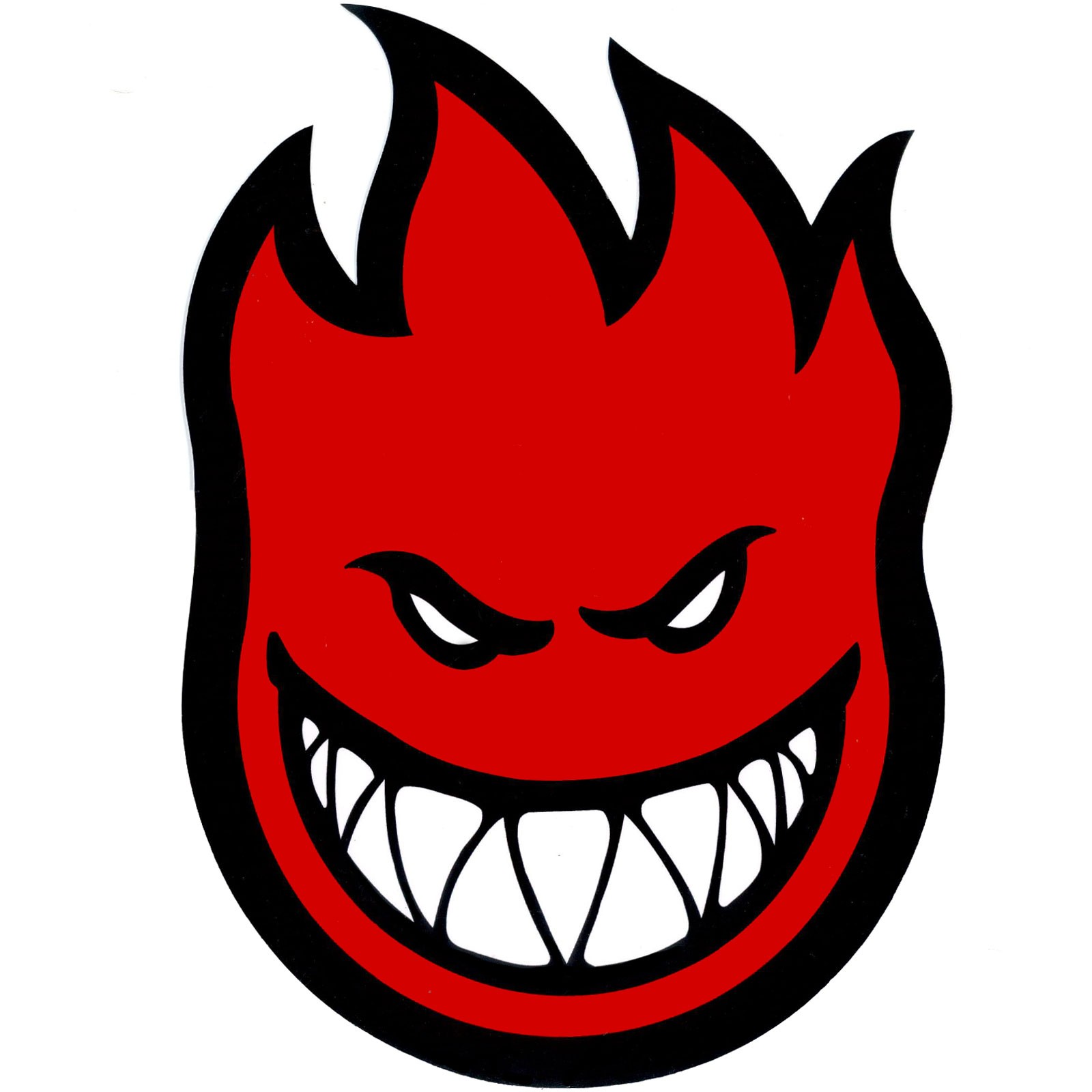 Zeus
Zues was the king of gods
Leader of the Olympian gods
Ruler of mankind and despenser of good and evil
He was stingy with humans and hated them
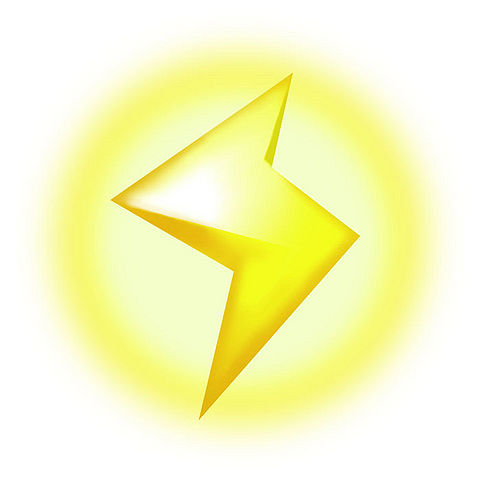 Myths about Prometheus and Zeus
Prometheus wanted to help the humans because they had nothing
Gave the human race the gift of fire and the skill of metalwork.
His punishment was being chained by a rock by Zeus and every day a vulture would eat his liver which would be eatin daily but would grow back because Prometheus was immortal.
Archetypes
He was a mentor by serving as a role model and gving the gift of fire to humans.
He was a scapegoat by his death that covers up sin which the people were considered by Zeus. 
This was considered a light vs. darkness because he had fire to give to the humans as a gift which gave them the power to do many more things in the world.
Themes in Greek culture
The greek gods are very human like such as being stingy, angry, mean, and selfish.
It does not matter how good you are, if you’re hated by a god he/she will have you suffer for no reason.